Donor Acquisition vs Donor Retention: Where to focus your money
KIRK SCHMIDTDirector of Fundraising Optimization and Business IntelligenceAlberta Cancer Foundation
WHY IS THIS IMPORTANT?

“If you have high retention, you should stop spending money on acquisition” – A presenter at a regional conference

We need to better understand the balance between donor acquisition and donor retention
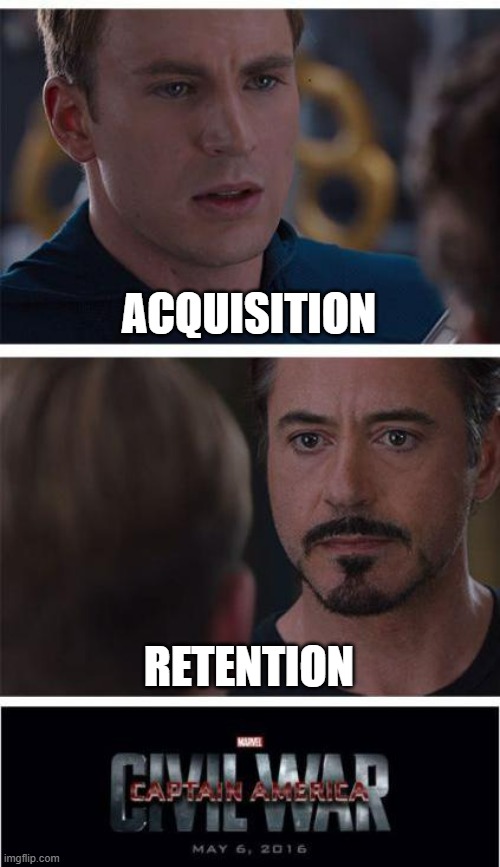 TODAY’S TALK
Why spend money on acquisition?
Why spend money on retaining?
Is one better than the other?
When should we favour one over the other?
Should we ever invest in only one?
How do we make decisions on where to invest?
ACQUISITION
DONOR ACQUISITION
Acquiring a supporter to your organization that has not previously supported the organization

Sometimes acquisition isn’t always someone new and might be channel specific – for example, we could use a list of raffle purchasers as a warm list to solicit philanthropic donations
WHY ACQUIRE?
RETENTION
DONOR RETENTION
Getting a donor to support the organization again

Generally is one year compared with the next. A donor who gave last year who ALSO gave this year is considered retained.
WHAT ABOUT LAPSED DONORS?
At what point is a recaptured lapsed donor considered acquisition or retention?
Depends on frame of view. If retention is purely this year vs last year, any lapsed donor is “re-acquisition”
Donors often “behave” like new donors if they have not given for 4-5 years+
RETENTION RATE
BREAKING APART RETENTION RATE
Overall donor retention can be affected by things other than retention: Your database’s population
New
0%
100%
Repeat
RETENTION BY GROUP
New donors
First gift was last year
Existing donors (repeat and recovered)
Repeat: Gave last year and the year before
Recovered: Gave last year and were lapsed the year before (but gave previously)
OTHER WAYS TO BREAK APART RETENTION
G and L Coding
2ND GIFT COVERSION VS NEW RETENTION
2nd gift conversion is the propensity to get a second gift regardless of explicit time periods (although you can measure likelihood within certain time periods)
Retention is about time periods related to each other (usually years) – who gave this year that also gave last year
BOTH are important
WHICH IS BETTER: ACQUISITION OR RETENTION
IS THERE EVER A TIME TO ONLY ACQUIRE?
IS THERE A TIME TO ONLY RETAIN?
4-10x more expensive to acquire than to retain
“An increase in 10% in retention will double lifetime value of the database”
… but, as long as your retention rate is less than 100%, you will slowly lose donors unless you acquire
… And as long as acquisition is profitable in the long term, more acquisition means more money
(but that usually requires good retention!)
ACQUISITION OR RETENTION?

YOU WILL HAVE TO DO BOTH!
When might you prioritize acquisition?
Retention is already very high
You are losing donors faster than you are gaining
When might you prioritize retention?
Retention rates are low (too many donors leaving)
Donation amounts are low (acquisition operates at a loss, even with decent retention)
METRICS FOR 
ACQUISITION AND RETENTION
WHAT DO WE WANT TO KNOW?
Is acquisition net positive?
Are we maintaining our donor pool?
How many donors do we need to acquire to have a donor pool of X?
Can we objectively determine whether to invest in acquisition or retention?
METRICS WE WILL TALK ABOUT
Acquisition Rates 
Cost of Acquisition
Retention Rate(s)
Cost of Retaining
Lifetime 
Lifetime Value 
Donor Acquisition Equilibrium
ACQUISITION RATE
DONOR ACQUISITION COST
RETENTION RATE(S)
COST OF RETAINING A DONOR (ANNUAL)
LIFETIME
LIFETIME
ESTIMATED LIFETIME VALUE
WHEN IS ACQUISITION NET POSITIVE?
DONOR ACQUISITION EQUILIBRIUM
What we will need:
New Donor Retention Rate
Existing Donor Retention Rate
Target Number of Donors
DONOR ACQUISTION EQUILIBRIUM
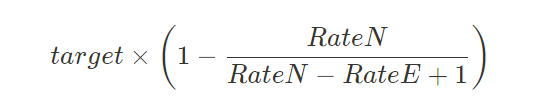 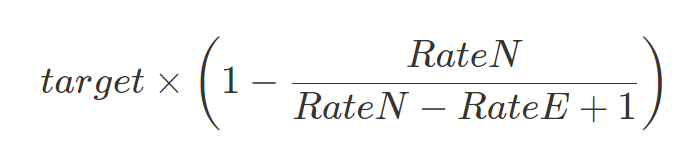 EXAMPLE
EXAMPLE (CONTINUED)
750 donors need to be acquired every year

We have 1,000 donors (250 existing, 750 new)
250 x 40% = 100
750 x 20% = 150
100 + 150 = 250 donors who will give again. We need 750 more.
WHAT IF NEW DONOR RETENTION INCREASES
EXAMPLE #2
EXAMPLE #3
PUTTING A PRICE ON RETENTION
It will be inexact, unless you have a test
Ex. We called half of the donors on the next day to thank them, and their retention went up by X%
At that point you can price the internal cost of doing it from now on
USING EQULIBRIUM TO DECIDE
Using the Donor Acquisition Equilibrium we can decide, if we want a specific number of donors:
Is it cheaper to acquire more?
Is it cheaper to make existing donor retention better?
Is it cheaper to make new donor retention better?
TODAY’S TALK
Why spend money on acquisition?
Why spend money on retaining?
Is one better than the other?
When should we favour one over the other?
Should we ever invest in only one?
How do we make decisions on where to invest?
EVEN WITH METRICS, IT’S INEXACT
You will never control every variable, but using metrics you can help your decision-making
Understanding when one might be more favorable is half the battle
Metrics will help, especially to see if acquisition is profitable, or what could happen if you were able to alter the number of donors acquired or the retention rates
FINAL CONSIDERATIONS
Long-term donors are more likely to be major or legacy donors (retention)
The higher your retention rate, the harder it is to increase further (diminishing returns)
Even if acquisition is cheap, with low retention you may end up churning through potential donors
The higher the retention, the more profitable acquisition will be!
QUESTIONS?
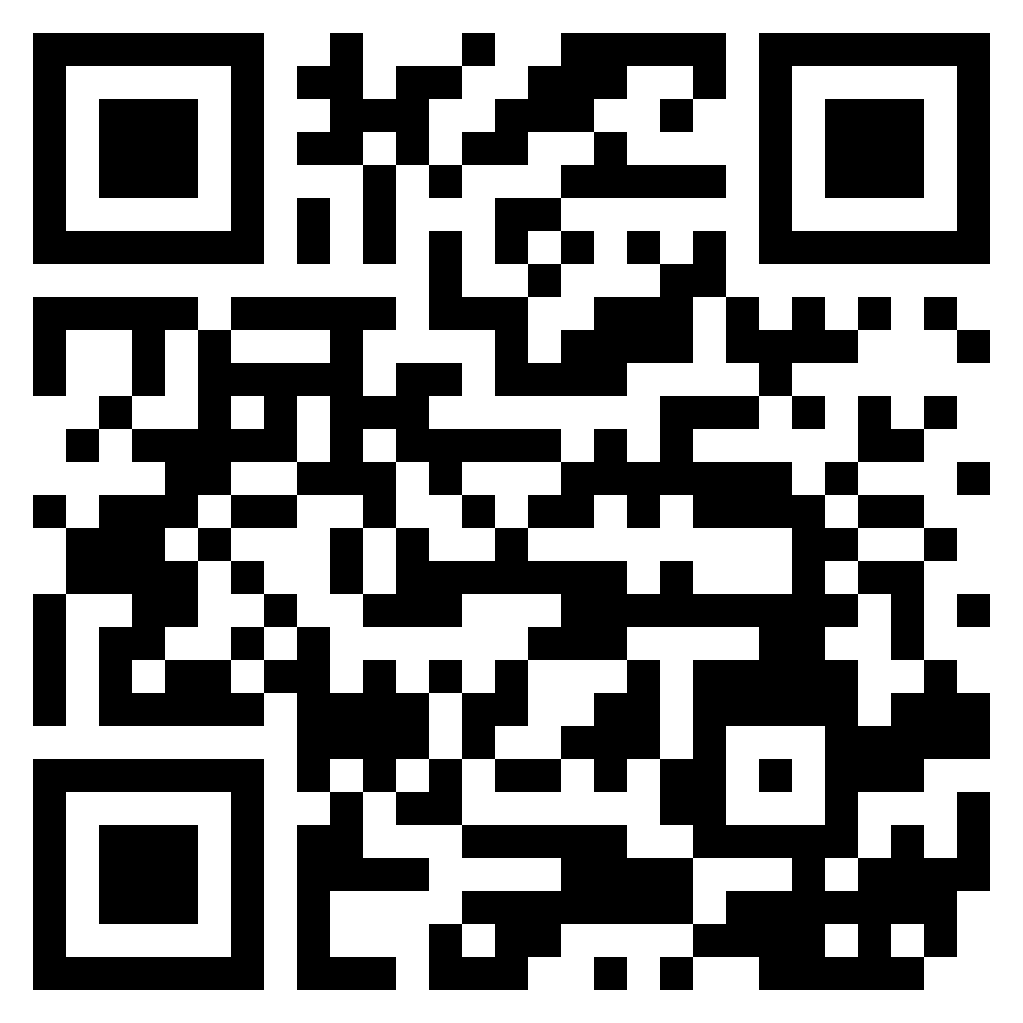 Kirk Schmidt
Director of Fundraising Optimization and Business Intelligence
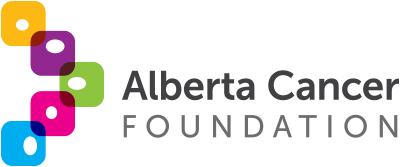